Review: Isothermal Reactor Design
1. Set up mole balance for specific reactor
Batch
CSTR
PFR
2. Derive design eq. in terms of XA for each reactor
-
In
Out
Generation
Accumulation
+
=
3. Put Cj is in terms of XA and plug into rA
Reaction order needs to be determined.
(We will always look conditions where Z0=Z)
4. Plug rA into design eq & solve for the time (batch) or V (flow) required for a specific XA or the XA obtained for given V , 0, time, etc
Be able to rearrange equations & integrate for Q2
Review: Analysis of Rate Data
Goal: determine reaction order, a, and specific reaction rate constant, k
Data collection is done in the lab so we can simplify BMB, stoichiometry, and fluid dynamic considerations
Want ideal conditions → well-mixed (data is easiest to interpret)
Constant-volume batch reactor for homogeneous reactions: make concentration vs time measurements during unsteady-state operation
Differential reactor for solid-fluid reactions: monitor product concentration for different feed conditions during steady state operation
Method of Excess
Differential method
Integral method
Half-lives method
Initial rate method
Differential reactor
More complex kinetics
Review: Method of Excess
A + B → products       Suspect rate eq. -rA = kCAaCBb
Run reaction with an excess of B so CB ≈ CB0
Rate equation simplifies to –rA = k’CAa where k’=kACBb ≈ k’=kACB0b and a can be determined 
Repeat, but with an excess of A so that CA ≈ CA0
With excess A, rate simplifies to –rA = k’’CBb where k’’=kACAa ≈ k’’=kACA0a
Determine kA by measuring –rA at known concentrations of A and B, where
Review: Differential Method
alpha power
Where –rA = kCAa
0
0
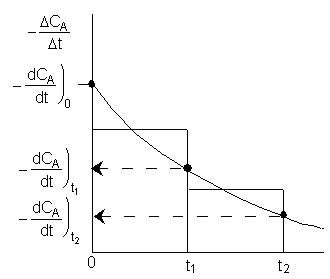 Average slope
Plot DCA/Dt vs t
Determine dCA/dt from plot by graphical or numerical methods
Draw rectangles on the graph.  Then draw a curved line so that the area above the curve that is cut off of each rectangle approximately fills the unfilled area under the curve
-dCA/dt is read using the value where the curve crosses a specified time
Plot ln(-dCA/dt) vs ln CA
Curved line represents –dCA/dt
Slope of line = α
Insert α, –dCA,p/dt, & corresponding CA,p
Review: Integral Method
A trial-and-error procedure to find reaction order
Guess the reaction order → integrate the differential equation
Method is used most often when reaction order is known and it is desired to evaluate the specific reaction rate constants (k) at different temps to determine the activation energy
Looking for the appropriate function of concentration corresponding to a particular rate law that is linear with time
CA
t
ln (CA0/CA)
1/CA
t
t
For the reaction         A  products
For a zero-order reaction        -rA =  k
Plot of CA vs t is a straight line
For a first-order reaction        - rA = k CA
Plot of ln(CA0/CA)  vs t is a straight line
For a second-order reaction   - rA =  k CA2
Plot of 1/CA vs t is a straight line
Review: Method of Half-lives
Half-life of a reaction (t1/2): time it takes for the concentration of the reactant to drop to half of its initial value
A  products
ln (t1/2)
Slope = 1- 
Plot ln(t1/2) vs ln CA0.  Get a straight line with a slope of 1-α
ln CA0
Review: Method of Initial Rates
When the reaction is reversible, the method of initial rates can be used to determine the reaction order and the specific rate constant
Very little product is initially present, so rate of reverse reaction is negligible
A series of experiments is carried out at different initial concentrations
Initial rate of reaction is determined for each run
Initial rate can be found by differentiating the data and extrapolating to zero time
By various plotting or numerical analysis techniques relating -rA0 to CA0, we can obtain the appropriate rate law:
Review: Differential Catalyst Bed
L
FAe
FA0
CA0
Cp
Fp
W
Conversion of reactants & change in reactant concentration in the bed is extremely small
r’A: rate of reaction per unit mass of catalyst
flow in - flow out + rate of gen = rate of accum.
When constant flow rate, u0 = u:
Product concentration
The reaction rate is determined by measuring product concentration, Cp
L9: Reactor Design for Multiple Reactions
Usually, more than one reaction occurs within a chemical reactor
Minimization of undesired side reactions that occur with the desired reaction contributes to the economic success of a chemical plant
Goal: determine the reactor conditions and configuration that maximizes product formation
Reactor design for multiple reactions
Parallel reactions
Series reactions
Independent reactions
More complex reactions
Use of selectivity factor to select the proper reactor that minimizes unwanted side reactions
Classification of Multiple Reactions
k1
k2
A
C
B
B
k1
A
k2
C
k1
k2
A
B
C
D
1) Parallel or competing reactions
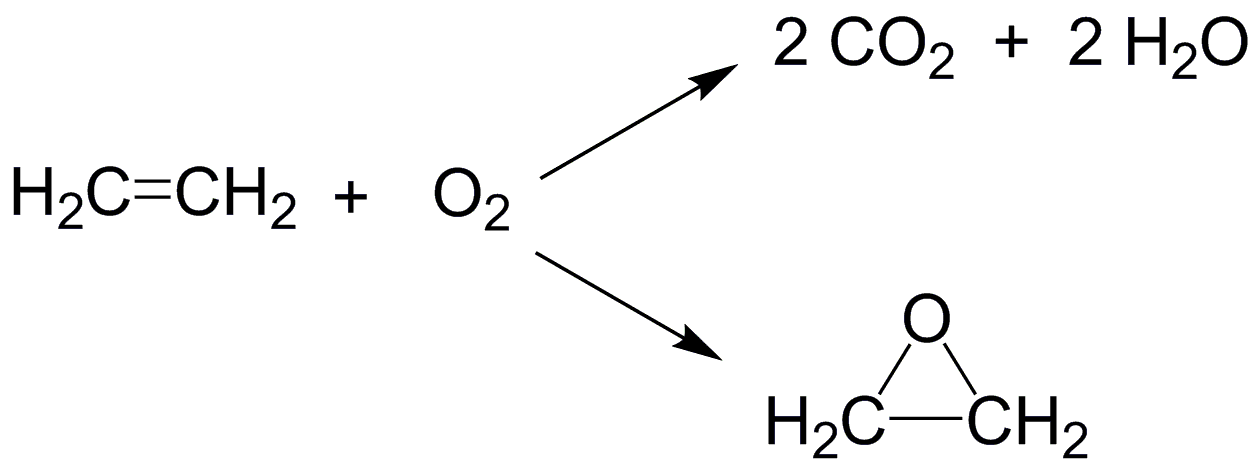 Desired product
2) Series reactions
Desired product
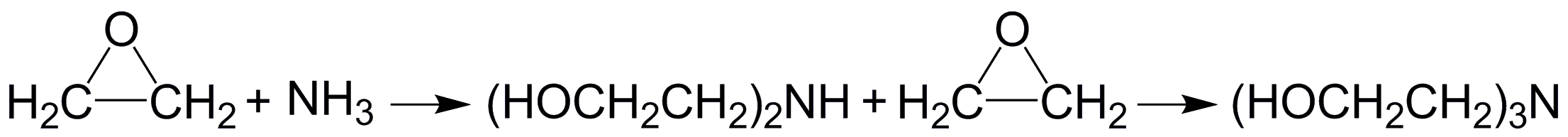 3) Independent reactions
Crude oil cracking
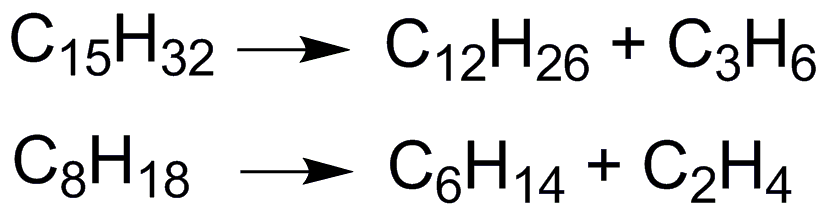 4) Complex reactions
Parallel Reactions
Purpose: maximizing the desired product in parallel reactions
(desired)
kD
D
A+B
(undesired)
kU
U
Rate of disappearance of A:
Define the instantaneous rate selectivity, SD/U
Goal: Maximize SD/U to maximize production of the desired product
Maximizing SD/U for Parallel Reactions: Temperature Control
What reactor conditions and configuration maximizes the selectivity?
Start with temperature (affects k):
b)  If ED < EU
a)  If ED > EU
Specific rate of desired reaction kD increases less rapidly with increasing T
Specific rate of desired reaction kD increases more rapidly with increasing T
Use lower T to favor desired product formation (not so low that the reaction rate is tiny)
Use higher temperature to favor desired product formation
Maximize SD/U for Parallel Reactions using Temperature
D
kD
A
kU
U
What reactor temperature maximizes the selectivity?
ED = 20 kcal/mol, EU = 10 kcal/mol, T = 25 ◦C (298K) or 100 ◦C (373K)
a) ED > EU
T = 25 ◦C
    (298K):
T = 100 ◦C
     (373K):
kD/U
SD/U is greater at 373K, higher temperature to favors desired product formation
Maximizing SD/U for Parallel Reactions: Concentration
kD
D
A+B
kU
What reactor conditions and configuration maximizes the selectivity?
U
Now evaluate concentration:
→ Use large CA
→ Use small CA
→ Use large CB
→ Use small CB
How do these concentration requirements affect reactor selection?
Concentration Requirements & Reactor Selection
How do concentration requirements play into reactor selection?
CAu0
CBu0
CA0u0
CB0u0
kD
D
A+B
CSTR: concentration is always at its lowest value (that at outlet)
kU
U
PFR
PFR (or PBR): concentration is high at the inlet & progressively drops to the outlet concentration
CBu0
Semi-batch: concentration of one reactant (A as shown) is high at t=0 & progressively drops with increasing time, whereas concentration of B can be kept low at all times
Batch: concentration is high at t=0 & progressively drops with increasing time
CA(t)
CB(t)
CA
High CA favors undesired product formation 
(keep CA low)
High CA favors desired product formation
a1 > a2
a1 < a2
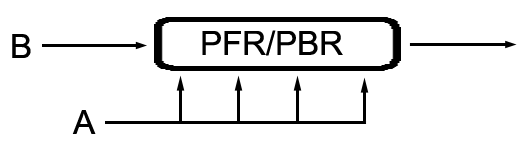 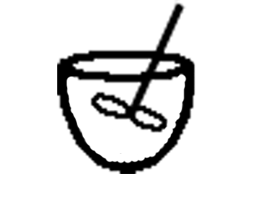 PFR/PBR
b1 > b2
CAu0
CBu0
CA0u0
CB0u0
Batch reactor
Side streams feed low CA
kD
High CB favors desired product formation
CA
D
Semi-batch reactor slowly feed A to large amt of B
When CA & CB are low (end time or position), all rxns will be slow
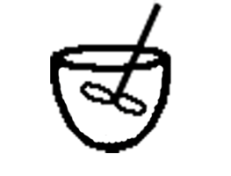 A+B
←High CB
kU
U
PFR/PBR
High P for gas-phase rxn, do not add inert gas (dilutes reactants)
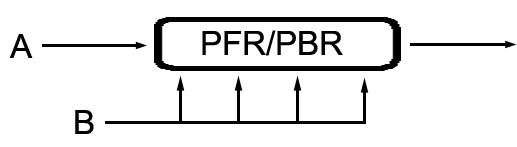 b1 < b2
CSTR
PFR/PBR w/ side streams feeding low CB
High CB favors undesired product formation
(keep CB low)
CB
CB
CB
CB
CA
CA
CA
Semi-batch reactor, slowly
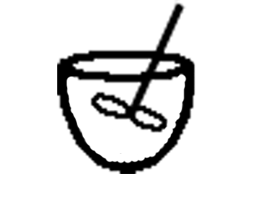 ←High CA
PFR/PBR w/ high recycle
PFR/PBR
feed B to large amount of A
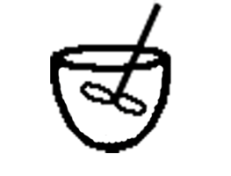 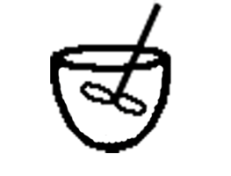 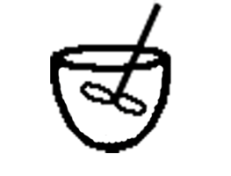 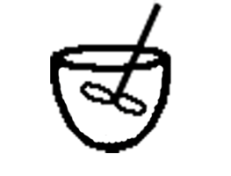 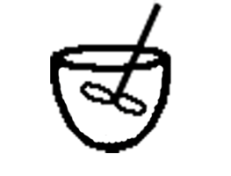 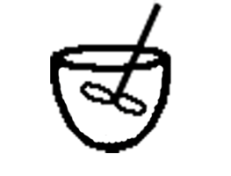 CSTRs in series
CSTRs in series
Dilute feed with inerts that are easily separated from product
Low P if gas phase
B consumed before leaving CSTRn
Different Types of Selectivity
instantaneous rate selectivity, SD/U
overall rate selectivity,
overall yield,
instantaneous yield, YD
(at any point or time in reactor)
batch
flow
Evaluated at outlet
Evaluated at tfinal
Series (Consecutive) Reactions
k1
k2
A
U
D
Time is the key factor here!!!
(desired)
(undesired)
To maximize the production of D, use:
Spacetime t for a flow reactor	Real time t for a batch reactor
PFR/PBR
CSTRs in series
Batch
or
or
n
and carefully select the time (batch) or spacetime (flow)
Concentrations in Series Reactions
k1
k2
A
C
B
-rA = k1CA
rB,net = k1CA – k2CB
How does CA depend on t?
How does CB depend on t?
Substitute
Use integrating factor (reviewed on Compass)
Reactions in Series: Cj & Yield
B
C
A
topt
The reactor V (for a given u0) and t that maximizes CB occurs when dCB/dt=0
so